ΚΥΚΛΟΦΟΡΙΚΟ ΣΥΣΤΗΜΑ
3Ο ΚΕΦΑΛΑΙΟ
ΑΝΑΣΤΑΣΙΑΔΗ ΝΤΟΤΣΙΚΑ ΙΩΑΝΝΑ ΜΔΕ ΒΙΟΛΟΓΙΚΟ ΕΚΠΑ
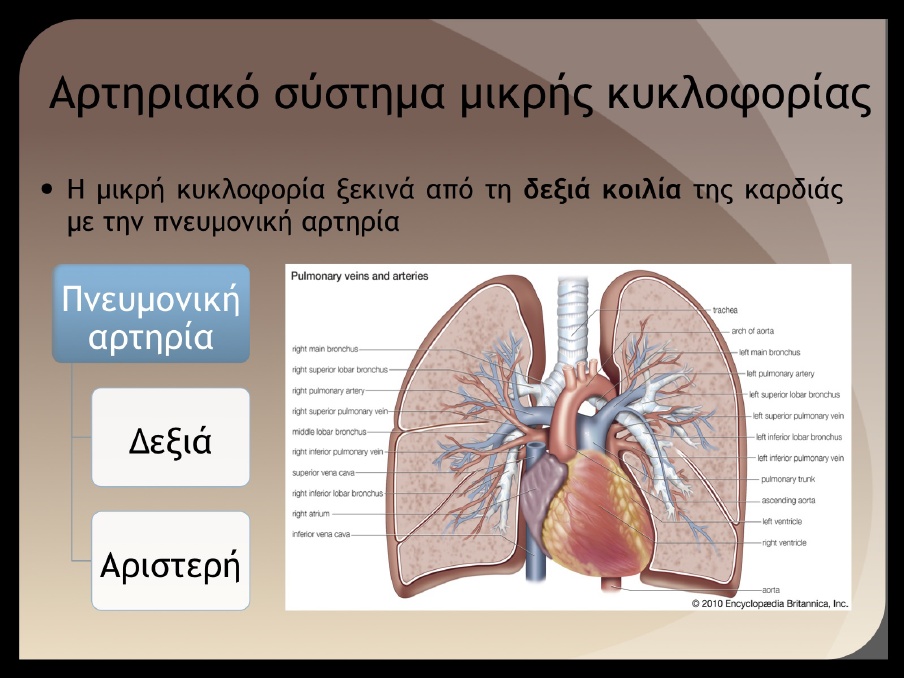 ΑΝΑΣΤΑΣΙΑΔΗ ΝΤΟΤΣΙΚΑ ΙΩΑΝΝΑ ΜΔΕ ΒΙΟΛΟΓΙΚΟ ΕΚΠΑ
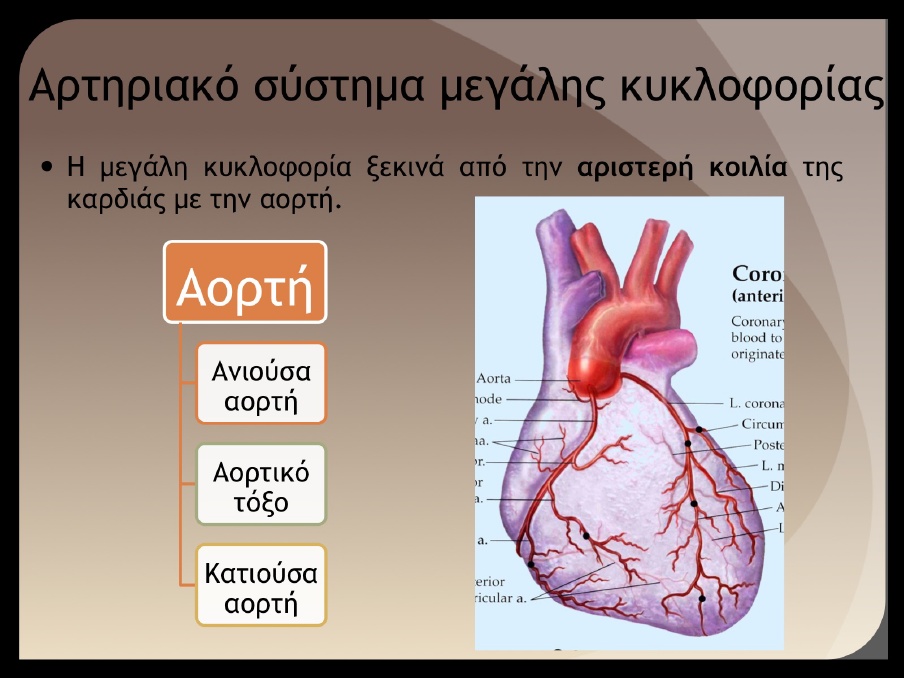 ΑΝΑΣΤΑΣΙΑΔΗ ΝΤΟΤΣΙΚΑ ΙΩΑΝΝΑ ΜΔΕ ΒΙΟΛΟΓΙΚΟ ΕΚΠΑ
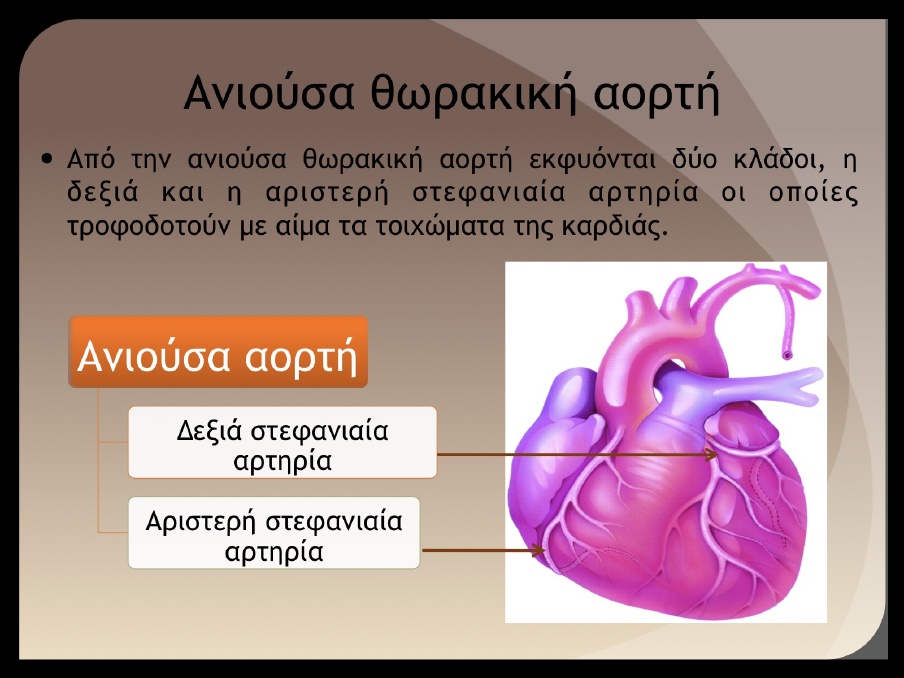 ΑΝΑΣΤΑΣΙΑΔΗ ΝΤΟΤΣΙΚΑ ΙΩΑΝΝΑ ΜΔΕ ΒΙΟΛΟΓΙΚΟ ΕΚΠΑ
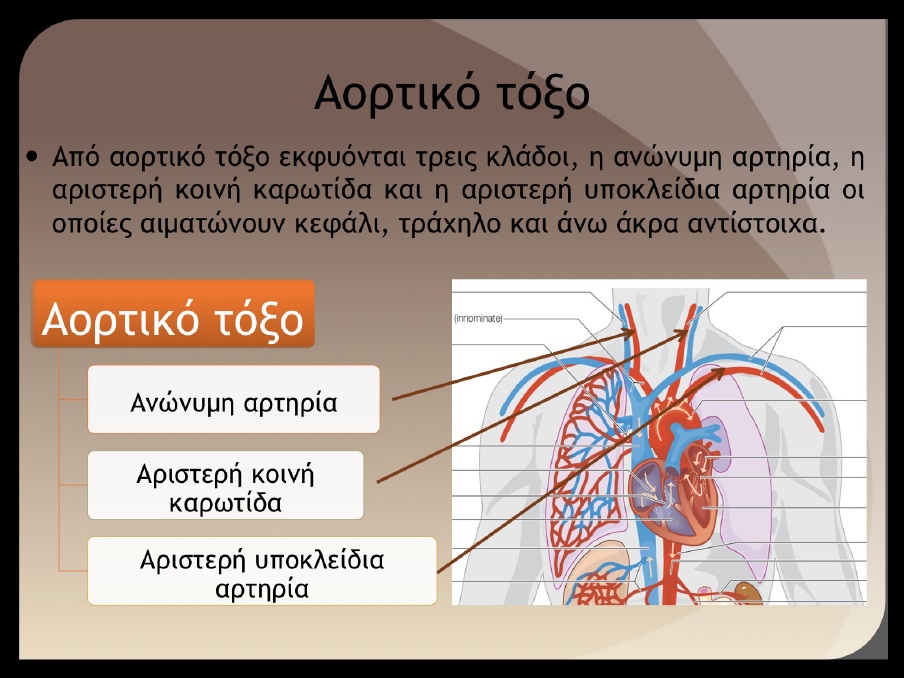 ΑΝΑΣΤΑΣΙΑΔΗ ΝΤΟΤΣΙΚΑ ΙΩΑΝΝΑ ΜΔΕ ΒΙΟΛΟΓΙΚΟ ΕΚΠΑ
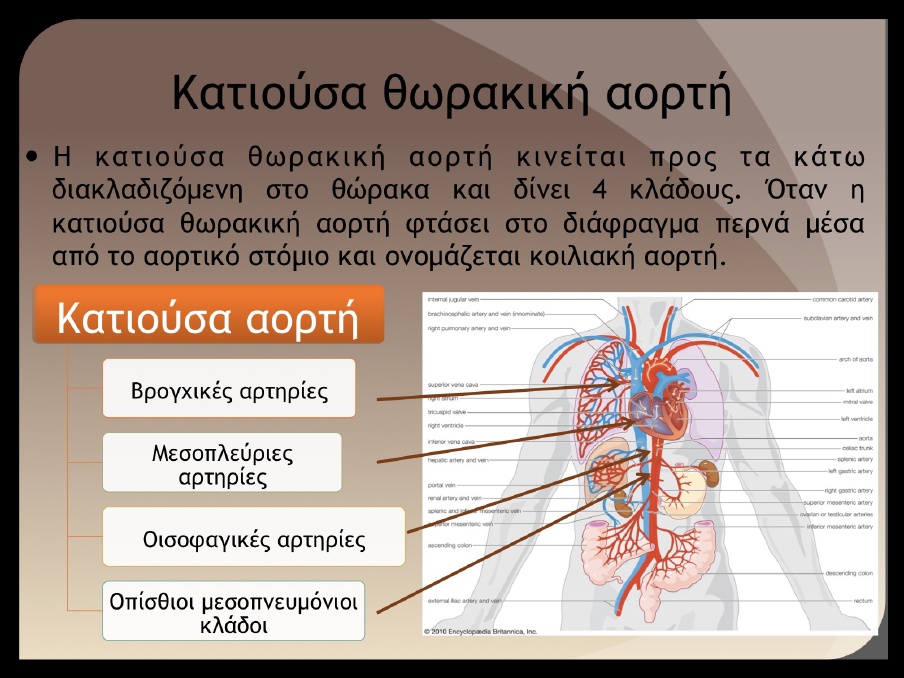 ΑΝΑΣΤΑΣΙΑΔΗ ΝΤΟΤΣΙΚΑ ΙΩΑΝΝΑ ΜΔΕ ΒΙΟΛΟΓΙΚΟ ΕΚΠΑ
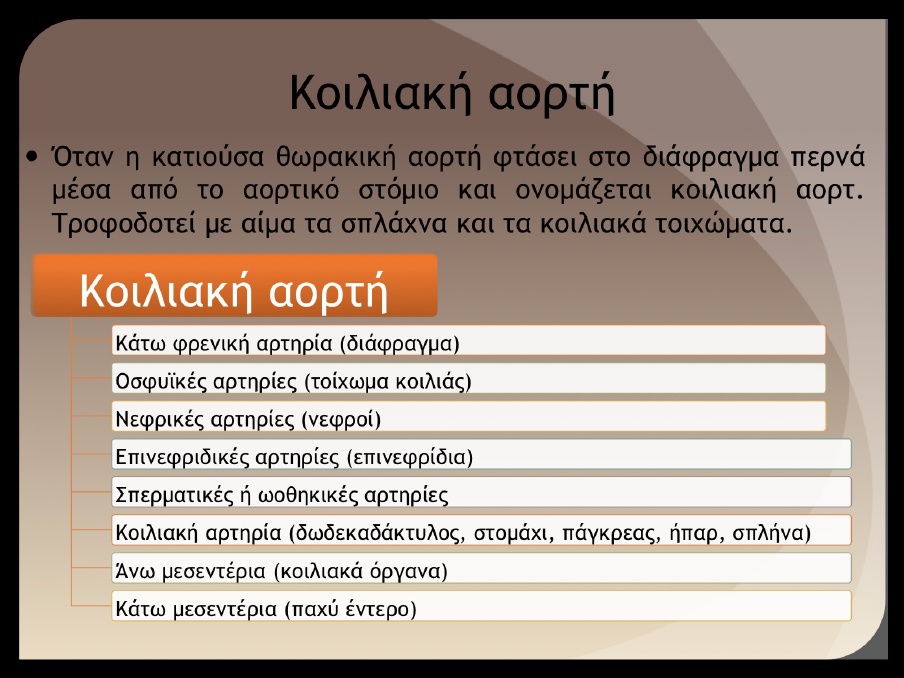 ΑΝΑΣΤΑΣΙΑΔΗ ΝΤΟΤΣΙΚΑ ΙΩΑΝΝΑ ΜΔΕ ΒΙΟΛΟΓΙΚΟ ΕΚΠΑ
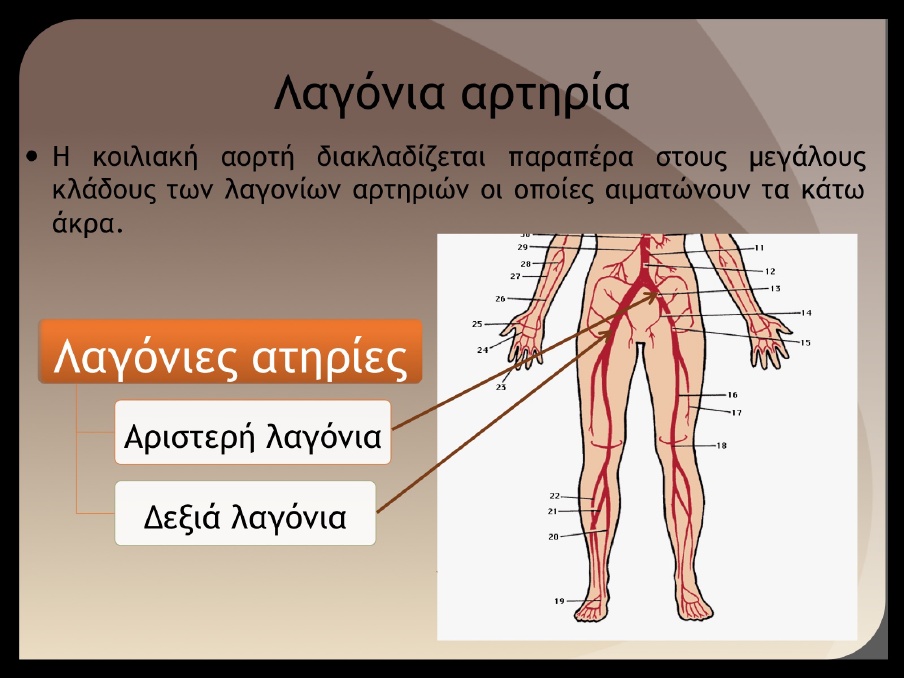 ΑΝΑΣΤΑΣΙΑΔΗ ΝΤΟΤΣΙΚΑ ΙΩΑΝΝΑ ΜΔΕ ΒΙΟΛΟΓΙΚΟ ΕΚΠΑ
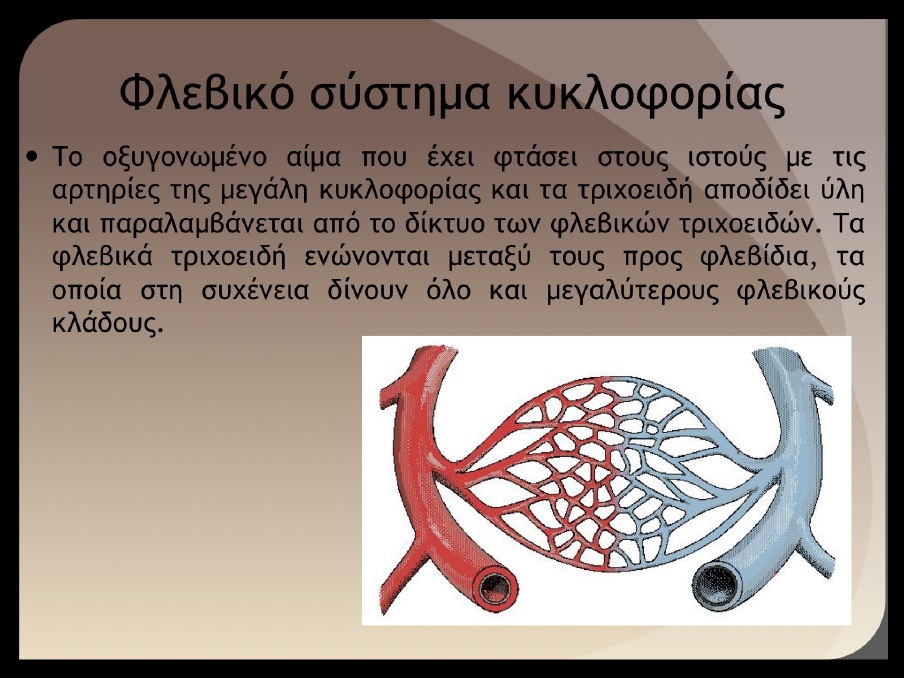 ΑΝΑΣΤΑΣΙΑΔΗ ΝΤΟΤΣΙΚΑ ΙΩΑΝΝΑ ΜΔΕ ΒΙΟΛΟΓΙΚΟ ΕΚΠΑ
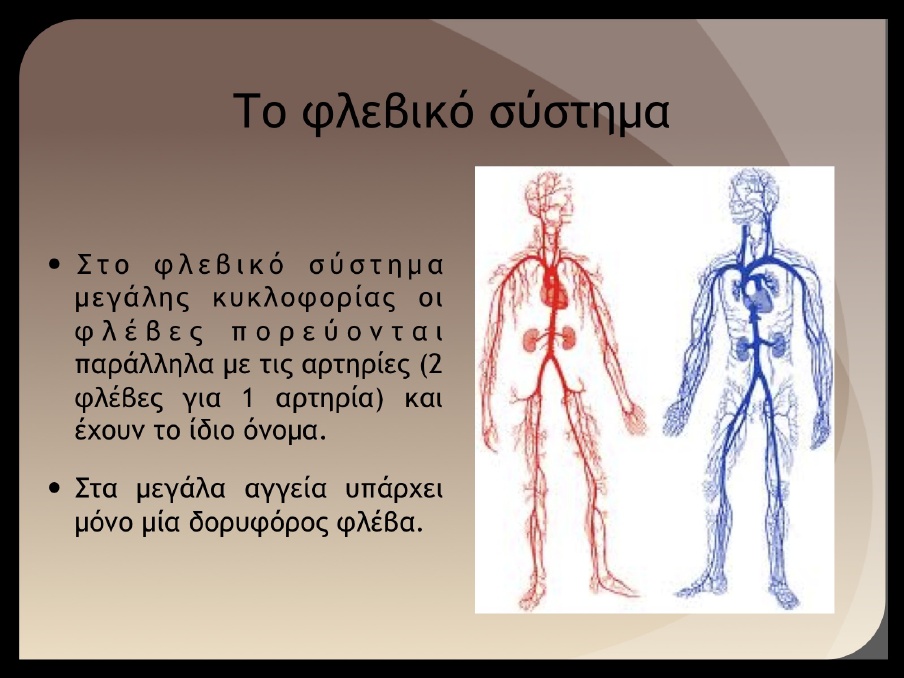 ΑΝΑΣΤΑΣΙΑΔΗ ΝΤΟΤΣΙΚΑ ΙΩΑΝΝΑ ΜΔΕ ΒΙΟΛΟΓΙΚΟ ΕΚΠΑ
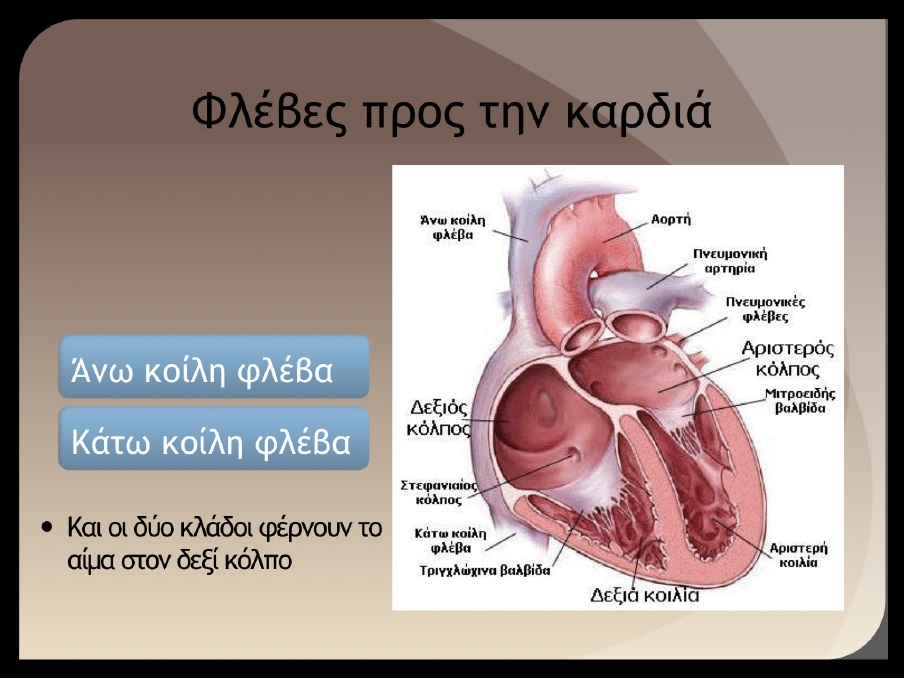 ΑΝΑΣΤΑΣΙΑΔΗ ΝΤΟΤΣΙΚΑ ΙΩΑΝΝΑ ΜΔΕ ΒΙΟΛΟΓΙΚΟ ΕΚΠΑ
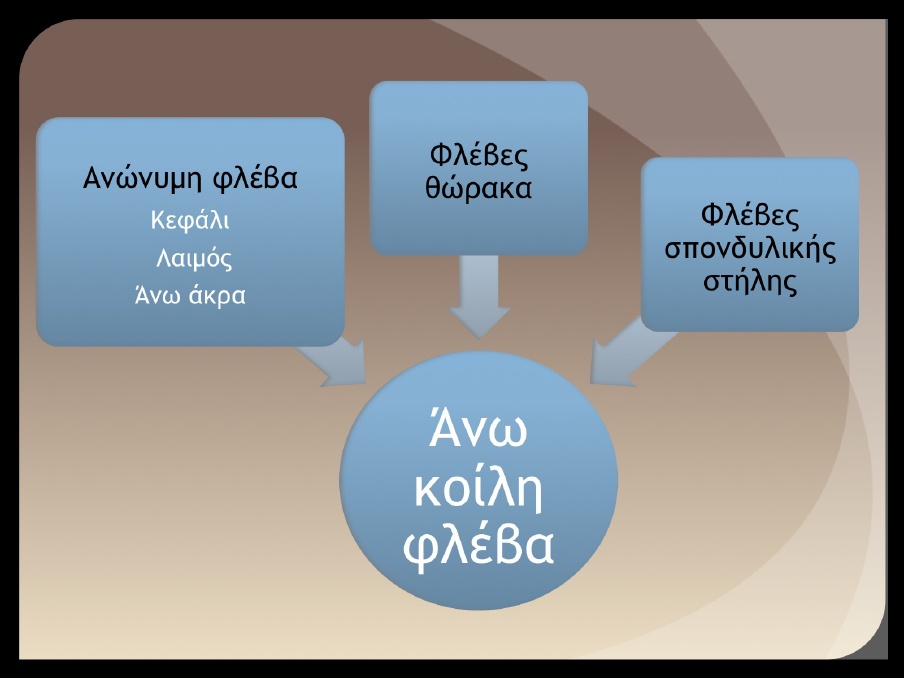 ΑΝΑΣΤΑΣΙΑΔΗ ΝΤΟΤΣΙΚΑ ΙΩΑΝΝΑ ΜΔΕ ΒΙΟΛΟΓΙΚΟ ΕΚΠΑ
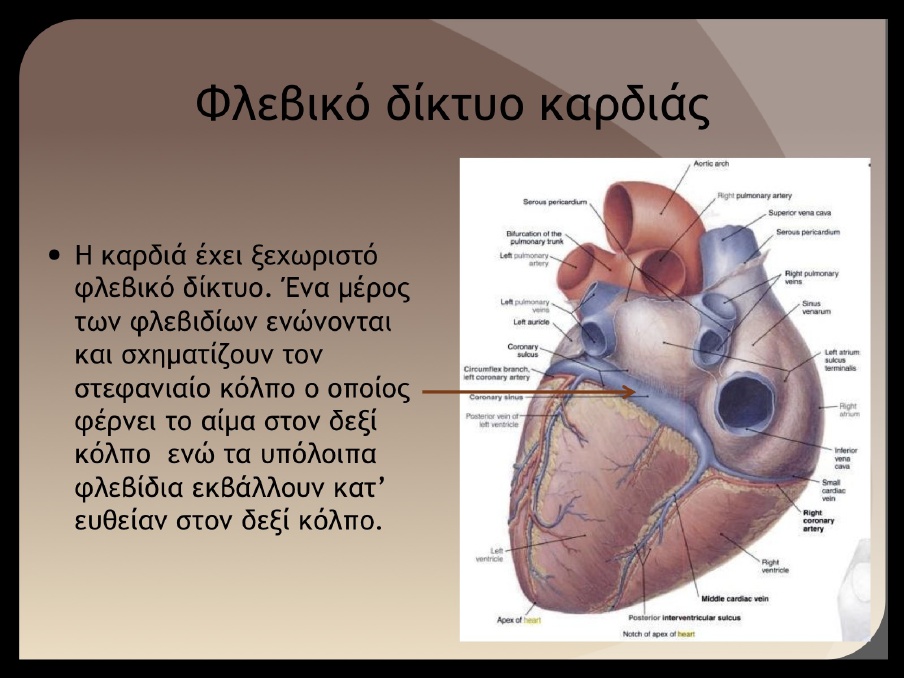 ΑΝΑΣΤΑΣΙΑΔΗ ΝΤΟΤΣΙΚΑ ΙΩΑΝΝΑ ΜΔΕ ΒΙΟΛΟΓΙΚΟ ΕΚΠΑ
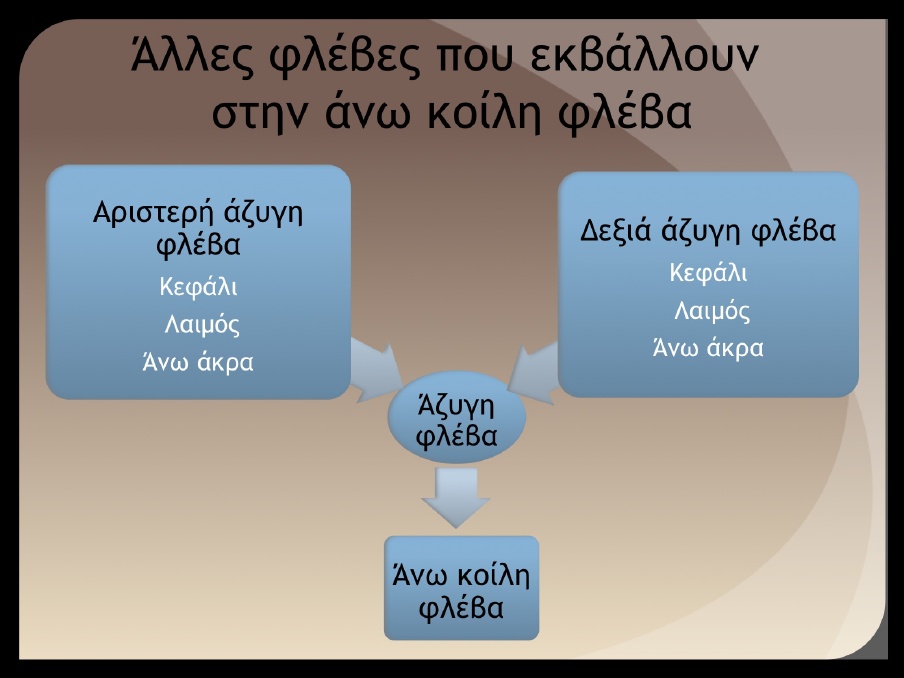 ΑΝΑΣΤΑΣΙΑΔΗ ΝΤΟΤΣΙΚΑ ΙΩΑΝΝΑ ΜΔΕ ΒΙΟΛΟΓΙΚΟ ΕΚΠΑ
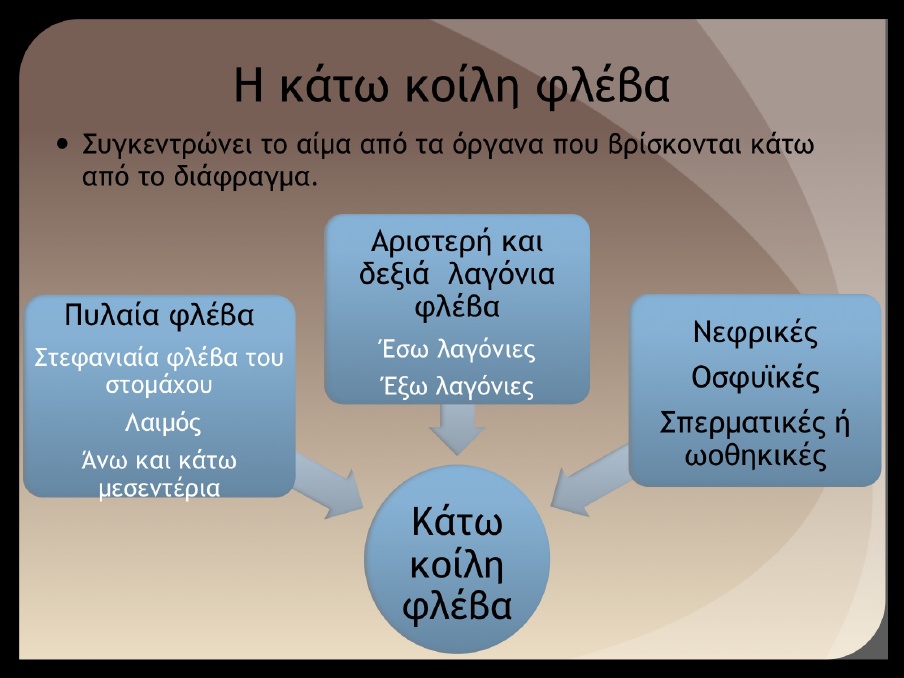 ΑΝΑΣΤΑΣΙΑΔΗ ΝΤΟΤΣΙΚΑ ΙΩΑΝΝΑ ΜΔΕ ΒΙΟΛΟΓΙΚΟ ΕΚΠΑ